Networking and MobilizationBuilding Project Support
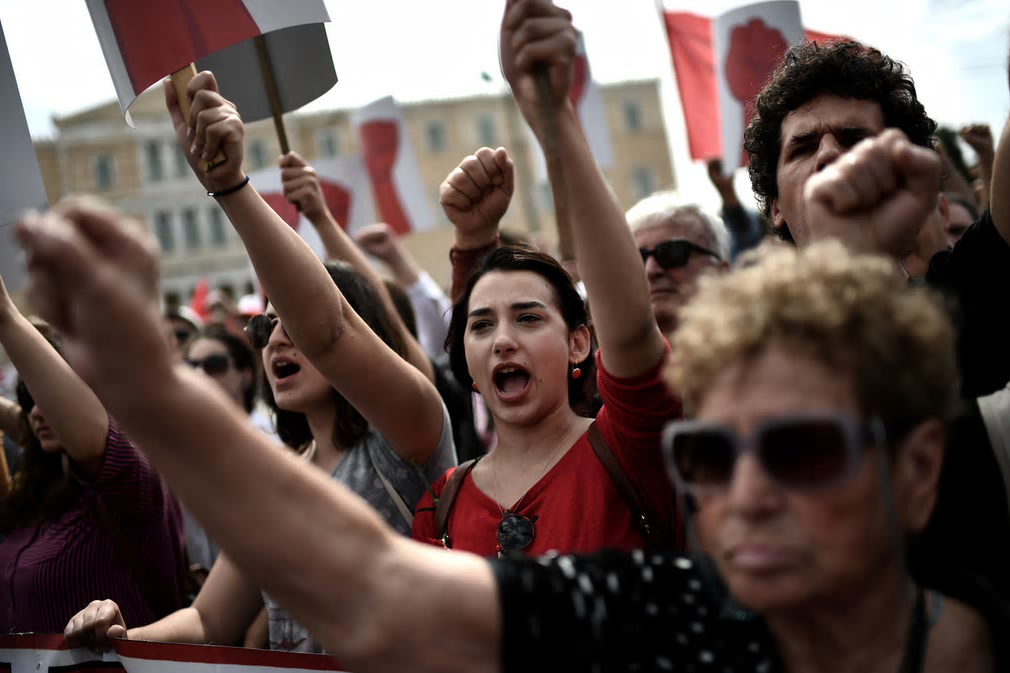 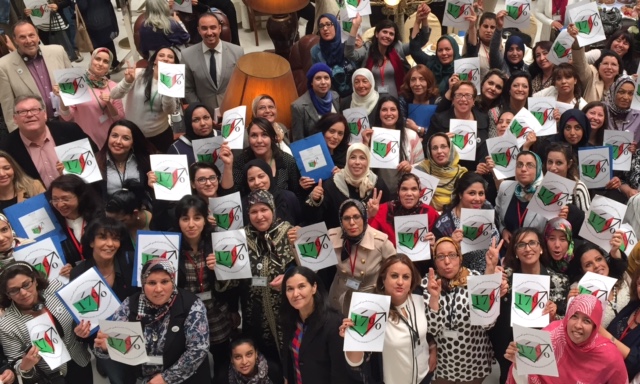 May 2018
Jeff Fox
1
[Speaker Notes: Brainstorm—what is a network or networking?]
What is a Network?
“A network is a set of people known to you, with whom you could interact with to support a given set of activities.”
2
[Speaker Notes: Friends—Family—Business Associates—Club Members—Church Members—Association Members

Brainstorm—why build a network? What do you gain through a personal network?]
Why Build Your Networks?
Gain more awareness, influence and power than you can on your own by combining resources and support to develop and sustain your project.
3
[Speaker Notes: Strength in numbers, diversity, reach, resources, influence, etc. 

Network exercise: family, work, educational experience, social media, clubs\associations, church]
Network Assessment
4
[Speaker Notes: Everybody has a network, that’s your starting point: Firstly because it is easiest, because you already know them. And secondly, because these are people most likely to want to help you. You don’t help a stranger
Husband, children, family, good friends
Acquaintances, distant relatives, neighbours, old friends, teachers 
Tribe members, community members

Exercise: Identify 3 names of potential network supporters for each category. 

Personal—family and good friends. Loyal, active supporter.
Secondary—loyal but passive support
Distant—remote relations but potential to escalate
New—unknown but relevant network opportunity]
Four Questions?
1. What are you seeking to accomplish? 
2. Who can help you achieve your goals? 
3. Why would they care? 
4. How are you going to get them to help support the success of your project?
5
[Speaker Notes: 1. What are you seeking to accomplish? 
Goals are essential. By being clear about your agenda helps you focus

2. Who can help you achieve your goals? 
You’ll be able to determine which relationships are useful and identify how to reach them

3. Why do they care?
Knowing why other people care and being able to connect these reasons to your agenda results in a powerful results-orientated network

4. How are you going to get them to help support the success of your project? 
What can you do to motivate them to join your campaign?]
Develop Network Project Supporters
Work your personal network to identify potential supporters
Confirm their support
Identify types of support
Define your “ask”
Assess their personal networks for potential allies
6
[Speaker Notes: Confirm their support—level of engagement.

Types of support—funding, in-kind donations, volunteering, introductions, promotors, validator

Identify Types\Levels of Support—create a list of 8 ways they can help. Know what you want to ask for in advance.

Examples—project endorsement, introductions, validator, research, goods and services, financial donation]
Now It’s Time to Grow Your Network
Develop list of relevant influential names
Find linkages from personal network
Minimize cold calls
Define your needs 
Develop introductory script
1st meeting “soft”
2nd meeting “sell”
7
Relevant Network Partners
Community Leaders
CSO’s
Influential Tribe Members
Religious Leaders
Activists 
Government and Local Political Decision makers
Social media leaders
Business Leaders
Journalists and Media Contacts
Village Elders
Women Leaders
Specific Target Groups
NGO’s
Project Beneficiaries
Academics
Student Leaders
Subject Matter Experts
8
[Speaker Notes: Get the support of these people. 

They often have an extensive network of followers and contacts that can broaden your reach and expand your influence and popularity.
 
Furthermore, it’s often more effective if they campaign for you then you do it yourself.]
Develop Your Network Database
9
[Speaker Notes: Sample date base options:
--network categories
--name
--organizational title
--full contact info
--how influential to the project?
--others: contact tracking—who, when, results, follow ups,]
10
Maintain the Relationship
Regular contact
Respectful frequency
Levels of engagement
Social media profile
Maintain the intrigue and momentum
Celebrate progress
11
Network Tips and Tricks
Listen more, talk less
People like to talk about themselves
Follow up immediately 
Find common ground and talk about it
Give compliments 
Ask open ended questions
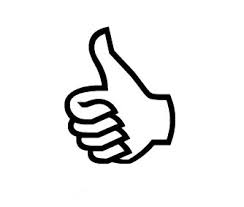 12
Network Tips and Tricks II
7. Have an elevator pitch
8. Set clear goals
9. Remember names and details 
10. First impressions are important
11. Record outcomes
12. Be remembered
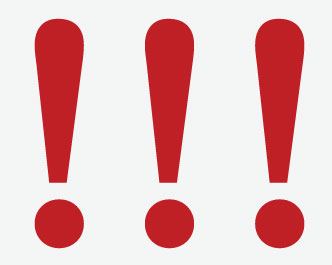 13
[Speaker Notes: How to Network Video [8 mins.]]
New Network Options
Identify 5 people of influence who have not played a role in your project to date and map out a timeline to contact them for their support.
14
[Speaker Notes: Exercise: Identify 5 influential persons or types of individuals that you wan to contact about your project and set out a timelines to complete this work.]
What is Mobilization?
Mobilization has been defined as a capacity building process through which community individuals, groups or organizations; plan, carry out, promote or evaluate activities on a participatory and sustained basis to improve community needs on their own initiative or stimulated by others.
15
[Speaker Notes: Brainstorm: what is the difference between networking and mobilization?]
Networking vs Mobilization
Society
Mobilization
Targeted Outreach
Broad Outreach
Networking
Project Participants
16
[Speaker Notes: Networking is targeted while mobilization is broadly based. 

Both designed to increase project awareness, support and promotion.]
How Mobilization Helps
Organizes popular support = Political Capital 

Creates critical mass =  Volume and Demand

Gain knowledge and experience = Expertise

Broadens reach + effectiveness = Influence
17
[Speaker Notes: Understand that these things make you indispensable for a party and politics at large]
Mobilization Tools
Social media
D2D canvassing
Phoning
Theatre
Mainstreeting
Networking
Word of mouth
18
Five Questions
What are your mobilization goals? 

2. What makes your project different? 

3. What is your organizing platform? 

4. Who are you targetting?

5. How are you going to mobilize your target group?
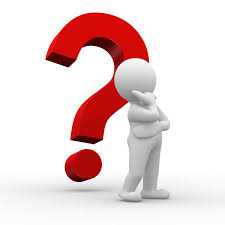 19
[Speaker Notes: Exercise: answer assigned question from above.

Options: to break participants into 5 teams assigned 1 question each or assign questions 4 and 5 as primary focus.]
20
[Speaker Notes: When setting your goals you have to make a distinction between end-goals and performance goals. 

An end-goal is a wish, a performance-goal is the road that leads to that goal

When you have a goal, check if it satisfies the 14 demands from the model. When your goal is not attainable, there is no hope. When your goal is not challenging, it will not motivate you

Specific – target a specific area for improvement.
Measurable – quantify or at least suggest an indicator of progress.
Assignable – specify who will do it.
Realistic – state what results can realistically be achieved, given available resources.
Time-related – specify when the result(s) can be achieved.]
Research: The Foundation of Success
Opinion polls
Focus Groups
Questionnaires
Canvassing
Calls
Existing and accessible data  
Advisory board of professionals?
Talk, talk, talk: ask questions
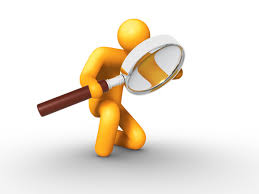 21
[Speaker Notes: Exercise: Make couples, each person has to take a famous person in their head. The other has to guess who it is by asking the right questions. You can only answer with yes or no

Write down 5 questions that would give you information that would be relevant launching your project.

Now write down sources of information that can help you find answers to these questions.]
Build On Your Strengths
Strengths: What makes you stand out?
Personal Network
A Skill
An Experience
- Background 
Charisma/Personality
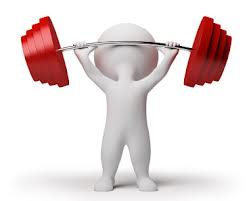 22
[Speaker Notes: You have to become relevant for your project audence. We are talking about a number of ways to do that, but a sin in business is to be someone your not. That also counts for your talents and skills. 

Exercise: write down personal examples of each of these strengths.]